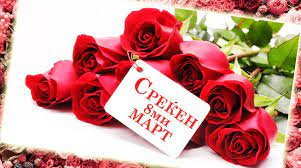 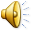 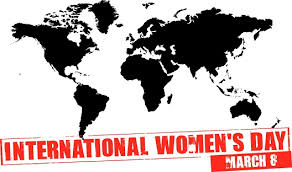 Меѓународниот ден на жената 8ми март или Ден на жената се слави секоја година.На тој ден се одбележува економското, политичкото и општественото достигнување на  припадничките на женскиот пол.
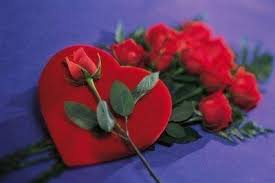 ИСТОРИСКИ ОСВРТ
Првиот ден на прослава се одбележува во 1909 година во Америка
НАЈЗНАЧАЈНИ ЛИЧНОСТИ ЗА ОДБЕЛЕЖУВАЊЕ НА 8ми МАРТ
во копенхаген 1910 се одржа првата меѓународна конференција на жени а најзаслужи за одбележување и прогласување на 8 март сеКлара Цеткин  1857-1933Роза Луксембург 1871-1919
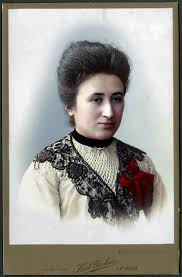 Роза Луксембург
Германска ревулуционерка од полско потекло
-често апсена, судена
-учевствува во борби со берлинскиот пролетеријат
-во 1919 убиена со Клара Цеткин
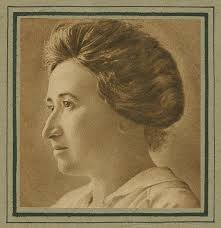 Клара Цеткин
Германска револуционерка
-од 1891 раководи со женското револуционерно движење.
-1907 година е избрана за лидер на меѓународниот сојуз на жени
-по нејзин предлог 8ми март 1910 година е избран за ден на жената
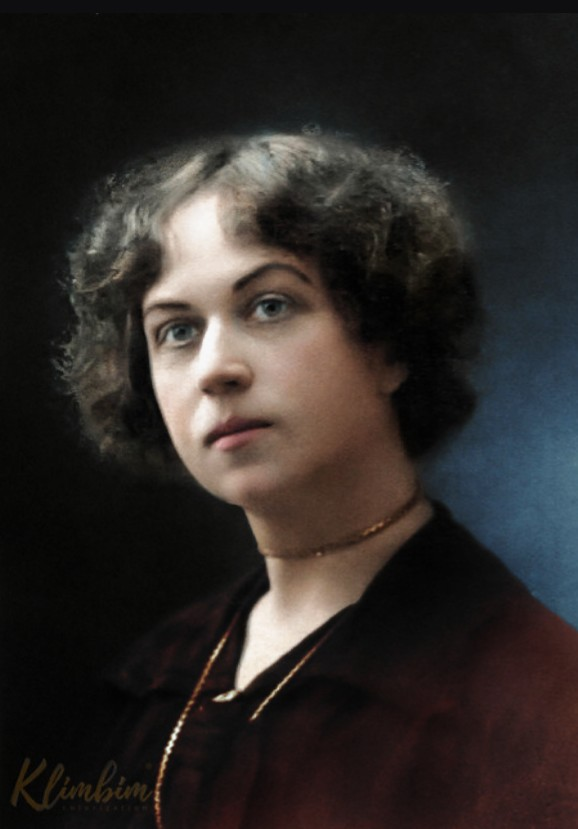 Александра Михајлова Колонтај
1872-1945
-руска револуционерка, учителка, борец за женски права и прва жена амбасадоска во светот
Одбележување на меѓународниот ден 8ми март
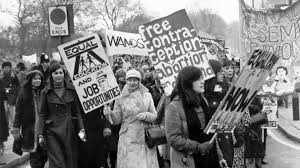 Една година подоцна, 1911 Австрија, Швајцарија и Данска, Германија го прослави Денот на жените и тоа на 8 март. 







Доминира барањето за жените да добијат право на глас 
-право на еднаквост
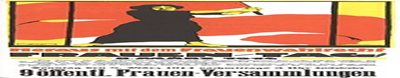 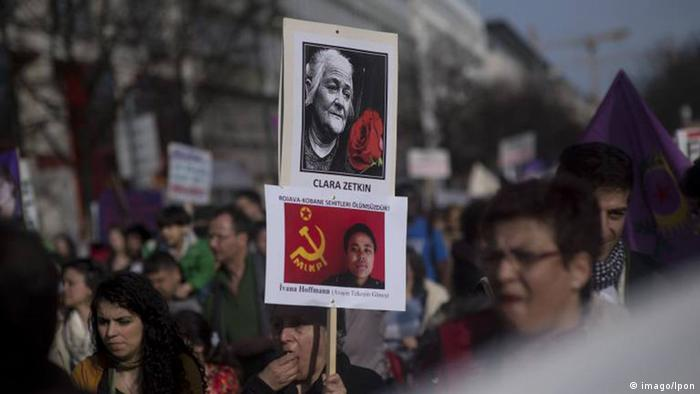 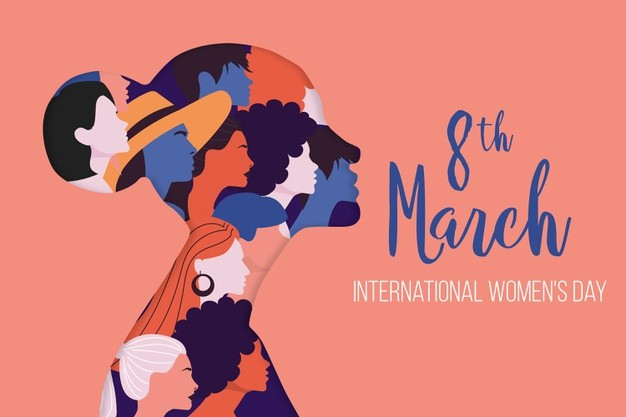 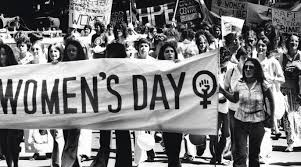 Денот на жената има големо значење. Тој е празник и ден на кој се промовираа еднаквоста и благодарноста за работата на жените. Во 1977 година, ООН го прогласија тој ден за Меѓународен ден на жените.
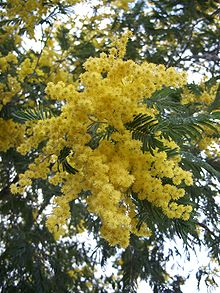 Во многу земји во светот 8ми март ден на жената се честита и дарува цвеќе.Во Италија симбол  за Ден на жената е цвекето-мимоза.
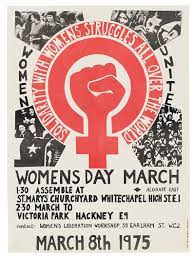 Документи за заштита на женските права
Еден од позначајните документи штосе однесува на правата на жената е Конвенцијата за елиминација на сите форми на дискриминација врз жените, усвоена од Генералното собрание на Обединетите нации во 1979 година.  Оваа Конвенција е позната и како „Женски закон“. Повелбата на Обединетите нации истакнато ги потврди еднаквите права на мажите и жените. ООН во врска со Конвенцијата за елиминација на сите форми на дискриминација врз жените и нејзиниот факултативен протокол. На 6 март, 2003 година, приближно 170 земји станаа членкина Конвенцијата,обврзувајќи се со тоа да ја остваратеднаквоста меѓу мажите и жените преку обезбедување на еднакви можности на сите полиња, политичкото, граѓанското, економското, социјалното или културното, како и во семејниот живот.
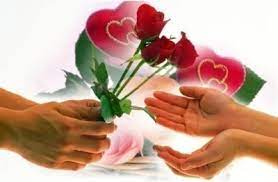 „Човековите права на жените и девојчињата се неотуѓив, составен и неразделив дел од универзалните човекови права. Еднаквото учество на жените во политичкиот, граѓанскиот, економскиот, социјалниот и културниот живот на национално, регионално и меѓународно ниво и искоренувањето на сите форми на дискриминација врз основа на пол се приоритетни цели на меѓународната заедница“,се посочува и во Виенската декларација и Програма за акција во врска со Конвенцијата за елиминација на сите форми на дискриминација врз жените. Мошне значаен документ во рамки на Советот на Европа е и Конвенцијата на Советот на Европа за спречување и борба против насилство врз жените и семејно насилство, популарно нарекувана Истанбулска конвенција, која содржи досега најсеопфатни законски решенија и политики за заштита од насилство врз жените.
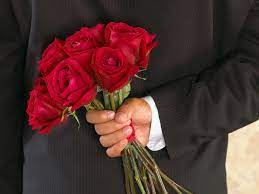 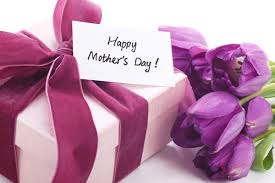 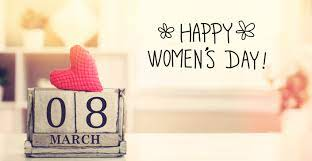 О                    ОДБЕЛЕЖУВАЊЕ НА 8ми МАРТ ВО  
                          МАКЕДОНИЈА
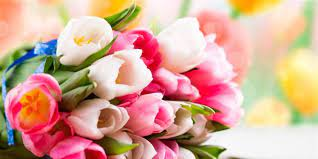 Во Македонија секоја година се одбележувања,
Меѓународниот ден 8ми март Ден на жената, значително се работи на сите полиња на -економски, политички, социјални и здравствени, се со цел да се подобри и олесни животот на секоја жена во ова општество.
Нашата држава успешно ги следи и работи според следните меѓународни конвенции и декларации:
Универзална декларација за човекови права
Конвенција за елиминација на сите форми на дискриминација врз жените
Европската конвенција за човекови права
Конвенција за борба против трговија со луѓе и транснационален организиран криминал и
Протокол од Палермо – Европската конвенција на Совет на Европа за борба против трговија со луѓе.
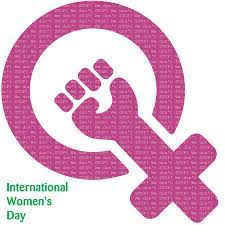 Во нашата држава жените имаат право да ги уживаат највисоките достапни стандарди на физичко и на ментално здравје. Уживањето на ова право е витално за нивниот живот и добросостојба, како и за нивната можност да учествуваат во сите полиња на јавниот и на приватниот живот.
Сите заедно треба да работиме на подигање на свеста за подобрување на правата на жените, нивно изедначување со мажите и еднаков пристап во сите сфери на општественото живеење.
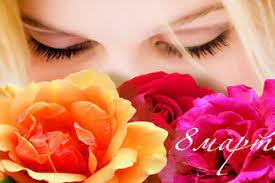 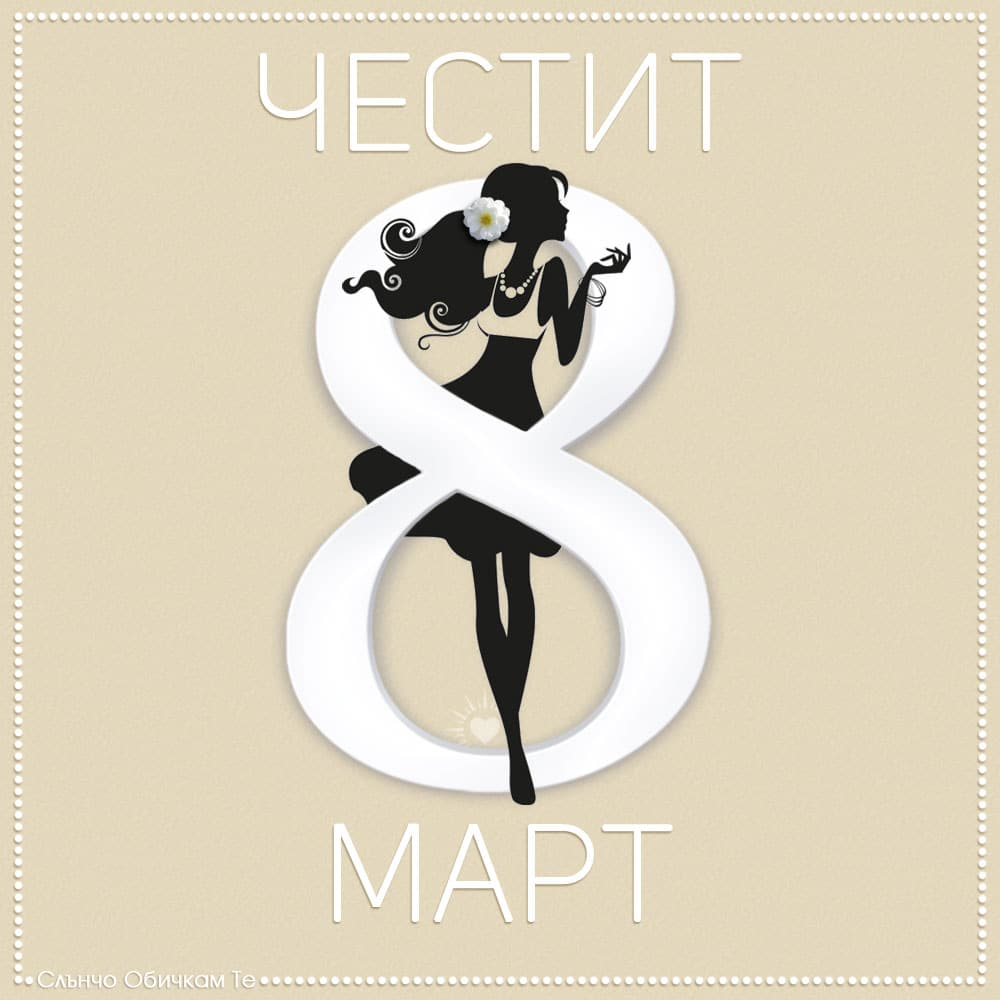